Дизайн-проект развивающей среды в МДОУ детский сад «Малыш»
Научно-познавательный центр в детском саду
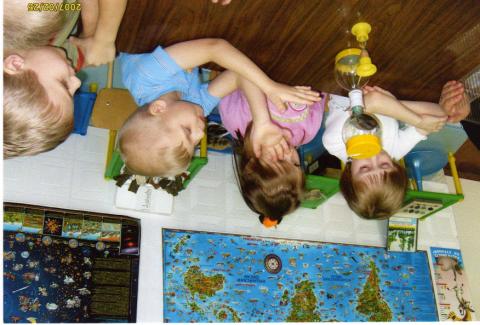 Мини планетарий
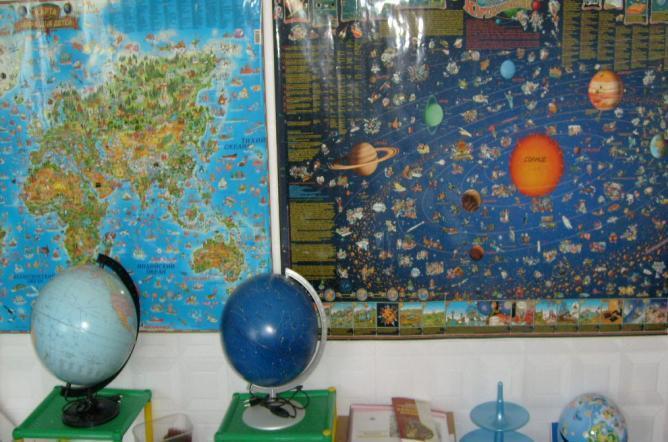 Зимний сад
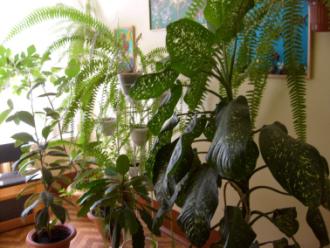 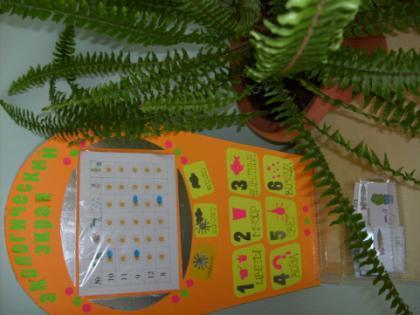 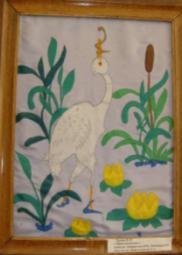 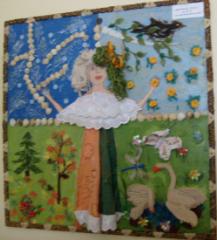 Мини библиотека
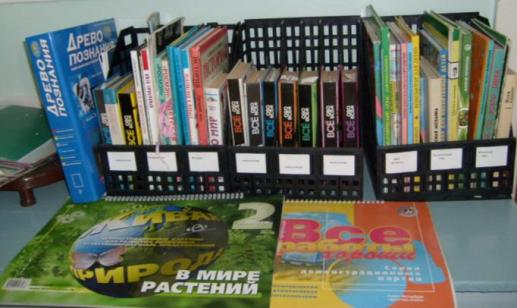 Мини-музей «Моя Удомля»
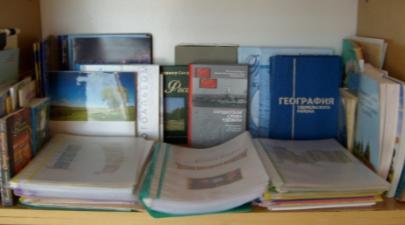 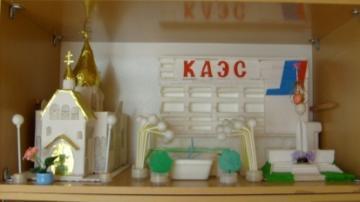 Мини-музей «Русский лен»
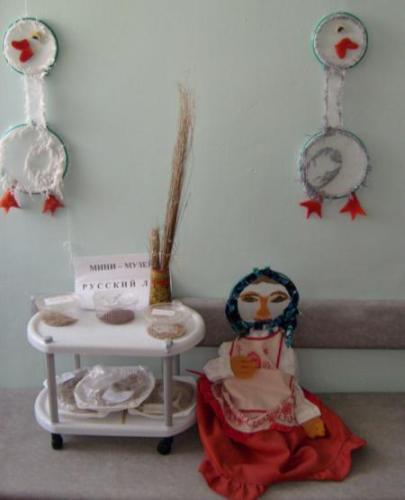 В музее любим мы играть, о старинных вещах рассуждать
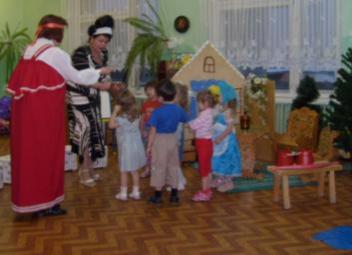 Макеты вместе создаем
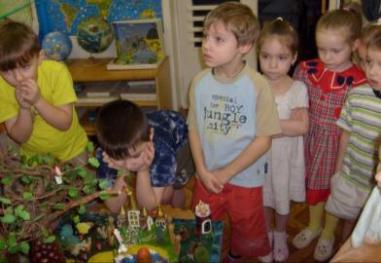 Лесовичок нас здесь встречаетРазные коллекции нам представляет
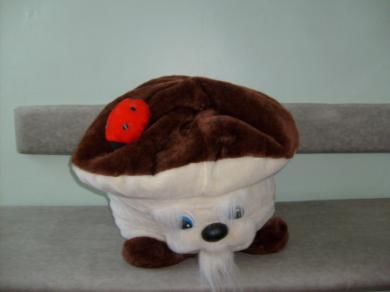 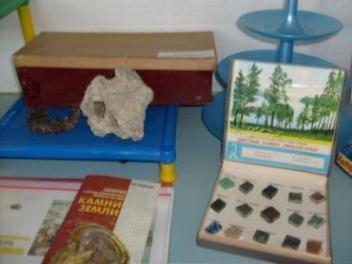 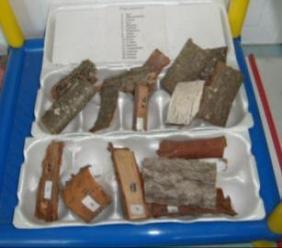 Исследовательская деятельность
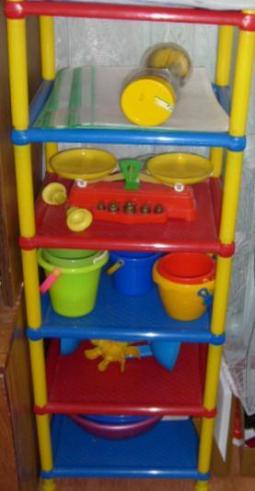 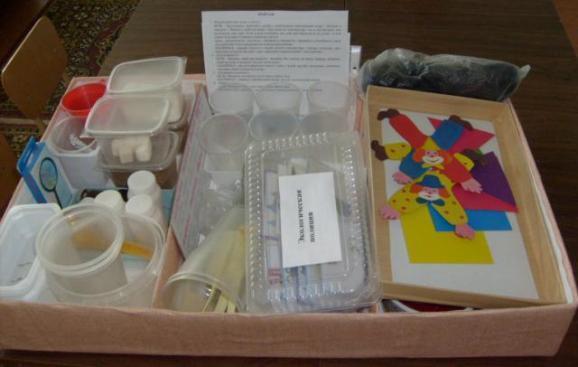 Познавательные забавы в НПЦ
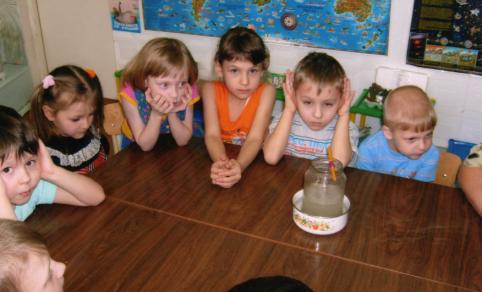 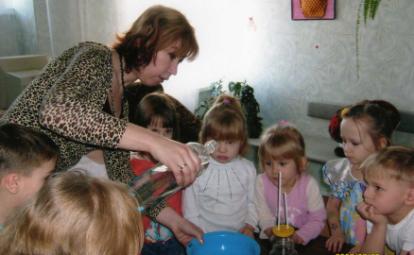 «Веселые ежики»
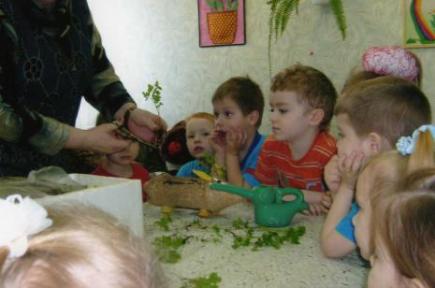 Исследовательская деятельность
Волосы дыбом
Песочные часы
Тематический стенд
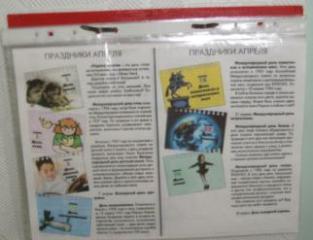 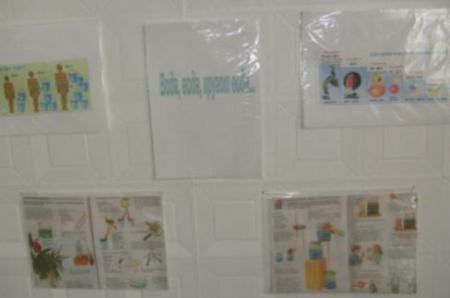 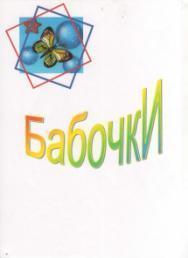 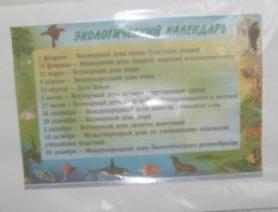 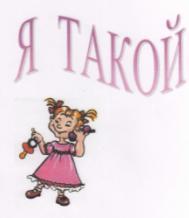 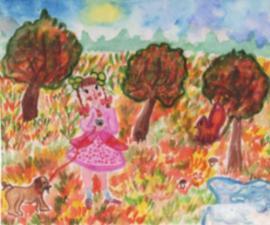 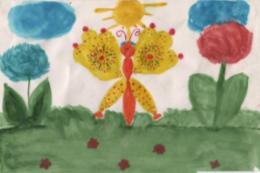 Экологический мини-музей
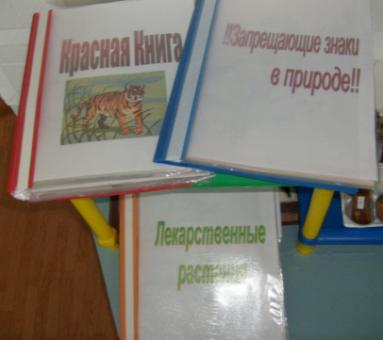 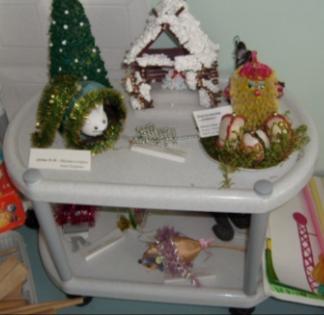 Научно-познавательные чтения (детские проекты)
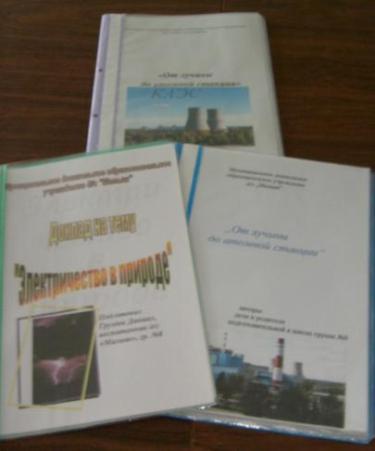 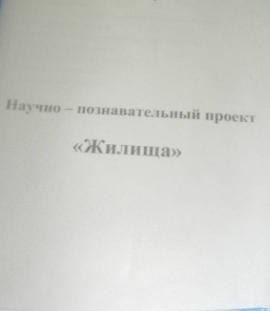 Научно-познавательные чтения
Русская игрушка
Балы и их прелести
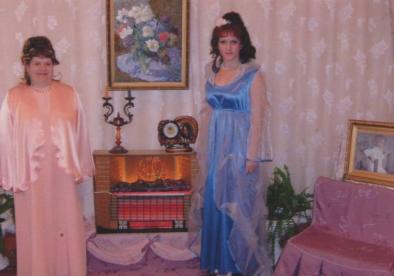 Научно-познавательные чтения
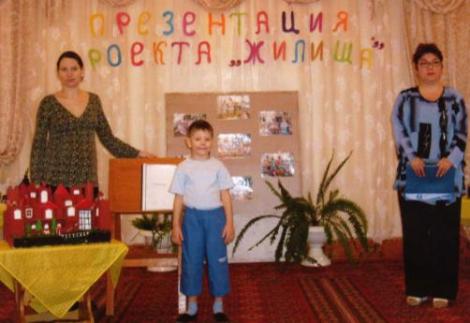 Игровая зона в НПЦ
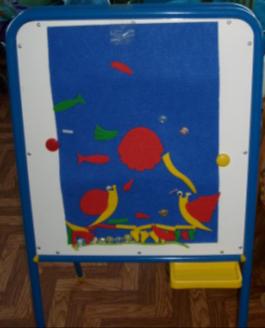 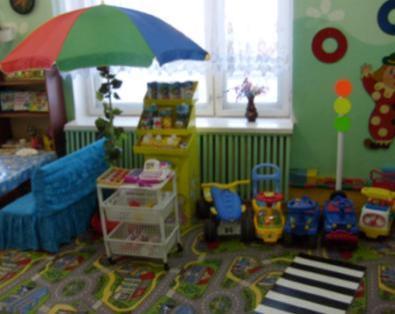 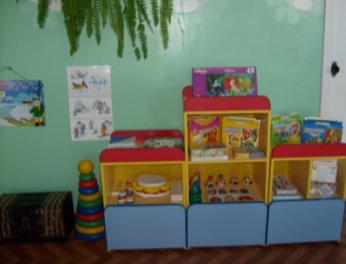 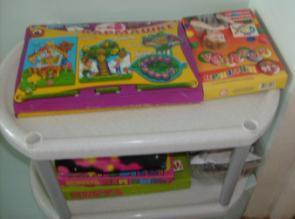 Игры на мелкую моторику
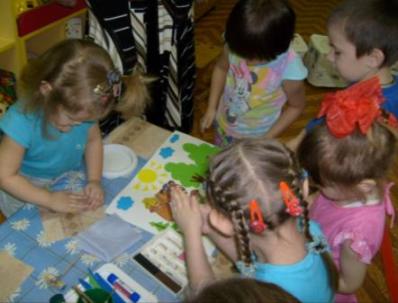 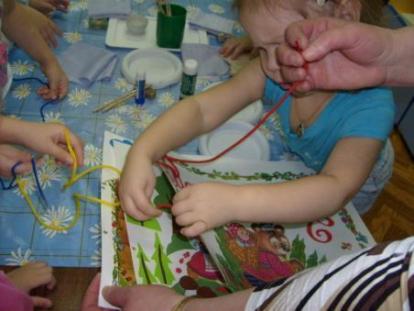 Уголок для родителей
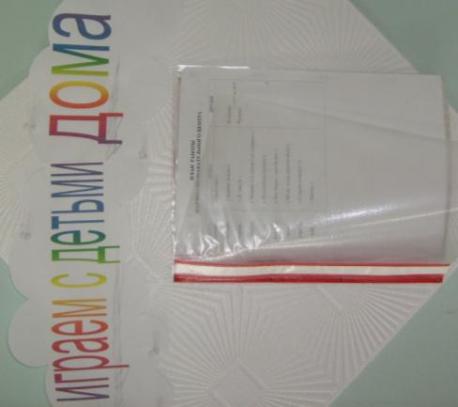 Родители в НПЦ
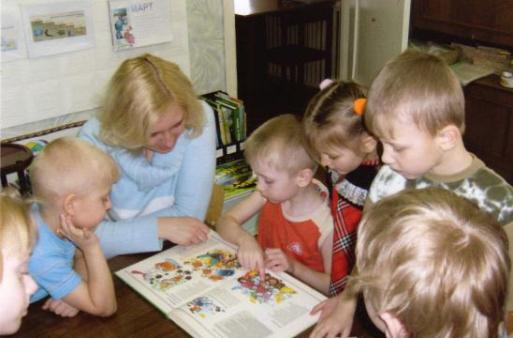 Обмен опытом (выездная коллегия Департамента образования)
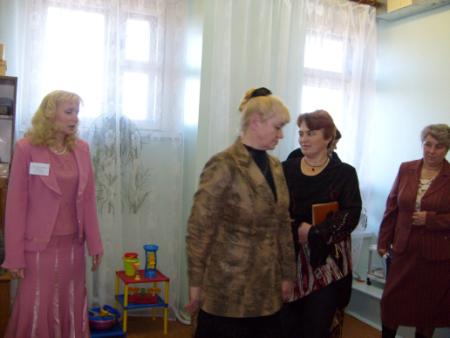 Спасибо за внимание!